Year 4 Meet the Teacher
Welcome!
Teaching Staff:

Mrs Edgar/Mrs Kitson (4EK)
Miss Taylor (4T)
Mrs Pilborough (Year 4 maths)
Mrs Fowler (Year 4 Acorns)
					
Teaching Assistants:  
Mrs Moreland & Mr Dickenson (HLTA)
Mrs Smart & Mrs Rack-Cooper (TA)
Mrs Clark, Mrs Gale, Mrs Lawrie, Mrs Golebiowski, Mrs Rotherham, Mrs Foreman & Mr Potter (1:1 TA)
Curriculum
.
READING
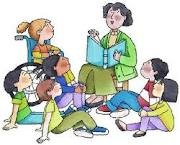 Accelerated Reader

Based on the results of the test, all children should now have a reading book at their level.
Once they have finished reading the book, there is an online quiz to complete before a new book is selected. 
The children must have read the whole book before attempting the quiz.
READING
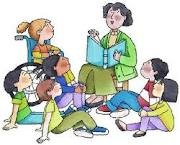 HOW YOU CAN HELP:
Ensure that you child reads daily.
They should read aloud to an adult a minimum of 5 times per week.
Ensure that children complete their Reading Record book  with a parent signature. (Checked every Thursday)
Ask searching questions to test your child’s understanding of what they have read.
Read to your child and let your child see you reading.
Spelling
Spelling rules are taught in class each Friday before new words are sent home using Spelling Frame
The expectation is that the children will learn to spell the words using Spelling Frame to help them. The children must complete the weekly spelling test in Spelling Frame by Thursday evening at the latest. (Checked in school on a Friday)
Writing and Marking
In Year 4 the children write in pencil until Christmas and then swop to blue pen
We will be teaching handwriting weekly with the aim being that we will mutually agree with each child when they are ready to move onto pen
Our marking policy has changed and so you will not see teacher close marking in books. Teachers discuss next steps in class with the children instead.
MATHS
There are three maths groups in year 4, all run by a teacher.

Children are expected to know all of their times tables up to x12 by the end of year 4. There is a National test in the summer term.

It is really important that times tables are learnt every week as this impacts the ability to complete the year 4 maths.
MATHS
HOW CAN YOU HELP? 
Encouraging practical maths activities at home and talking about Maths e.g. cooking, measuring etc.

Learn times tables and division facts up to 12 x 12.
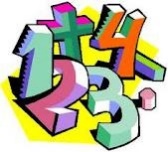 Rules in the Behaviour code linked to Covid
No spitting
No deliberately coughing towards another person
Washing hands when told to by an adult
No toys, books or cards to be brought in from home
No sharing of food at break or lunch
No sharing of equipment unless it is washed
Uniform
For hygiene and safety reasons, long hair should be tied back at all times with a simple dark blue or black hair tie (No ornate hair grips/bands). Inappropriate hair styles are discouraged.

No jewellery except for watches. Earrings may be worn if they are simple studs. These will need to be removed for PE and swimming.

Please avoid ear piercing before swimming lessons commence as children will not be allowed to swim with earrings in. 

No make up or nail varnish
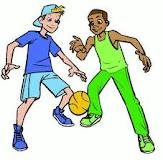 PE  DAYS
All PE is outside this term for all year groups. Year 4 have PE on a Monday and Friday afternoon (Swimming during September)
If children do not have full PE kit they will be unable to participate but they will still be required to be outside with the class. 
Please provide tape if your child wears earrings.
Please ensure that all PE kit items are named including trainers.
Long hair must be tied back.
Stationery
Pencil cases to include:

A writing pencil and a blue handwriting or biro pen (January)
Glue stick
Rubber
Sharpener
Colouring Pencils
Highlighter
30cm ruler
Water Bottle
Please ensure your child has a named water bottle with a sports lid in school each day.
Metal bottles are not allowed
Social Media/Phones
If your child has a smartphone please be aware of the impact that social media may have on your child's learning and wellbeing. 
All mobile phones that are brought into school should be switched off. 
This term phones are stored in the teacher’s drawer
PARENT PARTNERSHIP
If you have any questions at all please do not hesitate to contact the class teachers via the office and we will call back when we are not teaching.
admin@westnde.Wokingham.sch.uk
Do you have any questions?